Eastern Shore VASuperstorm Sandy RecoveryWCV Dredging: Segment Prioritization
Eastern Shore Community College
Workforce Development Center
Melfa, Virginia

August 16, 2013
“A Unified Voice for Navigation, Project Prioritization, and the Future Success of Waterborne Commerce on Virginia’s Eastern Shore”
Meeting Participants
Corps of Engineers, Norfolk District
US Coast Guard, 5th District and local stations
Congressional Representatives
Representatives from:
Accomack and Northampton Counties
Eastern Shore VA towns
Working Watermen’s Association
Harbor Committees
Virginia Marine Resource Commission
Harbormasters
Local industry and economic development interests
2
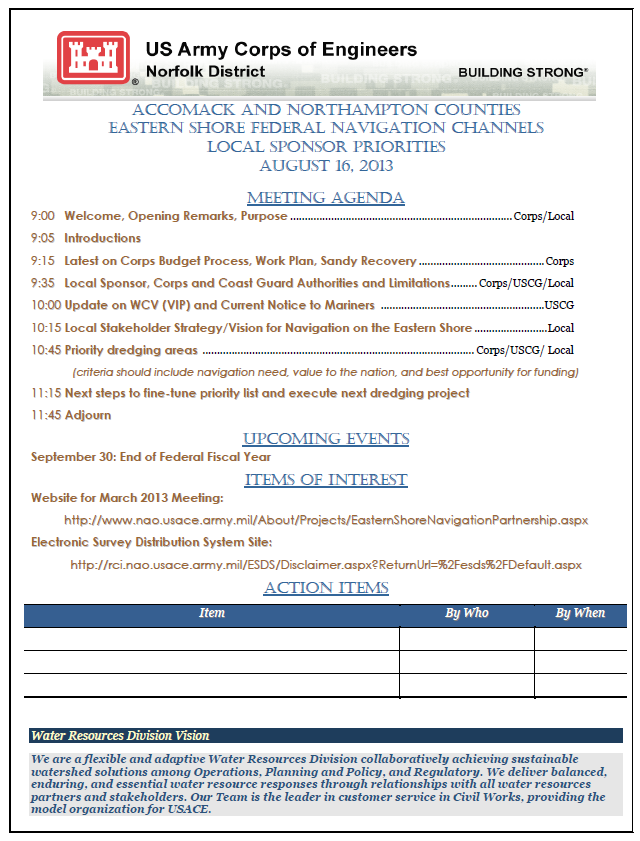 Meeting Agenda
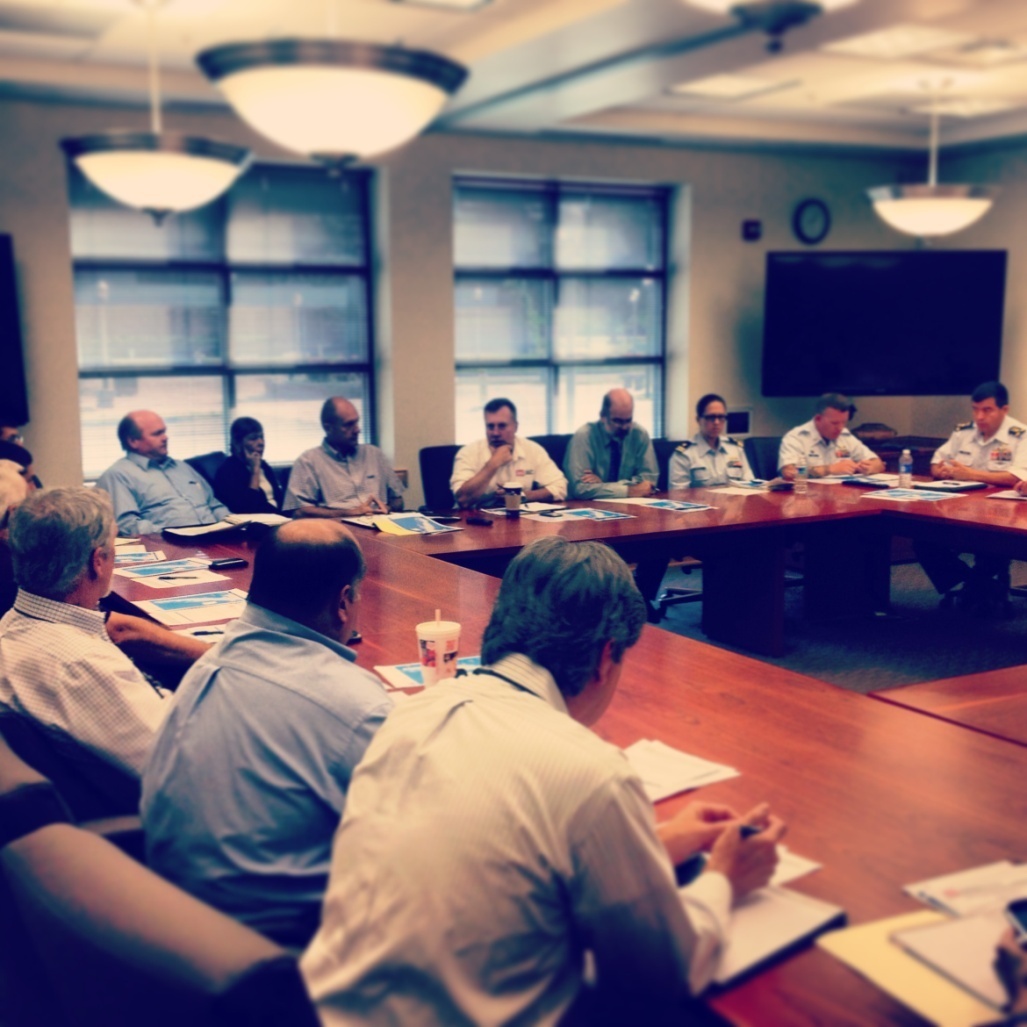 3
Waterway on the Coast of Virginia (WCV)
Currently minimally funded
through the President’s budget
process. 

Multiple channels currently 
impacted due to shoaling and 
and decreased dredging in 
recent years.

Regional collaboration and 
consolidated approach is 
required to re-energize 
continuous dredging operations
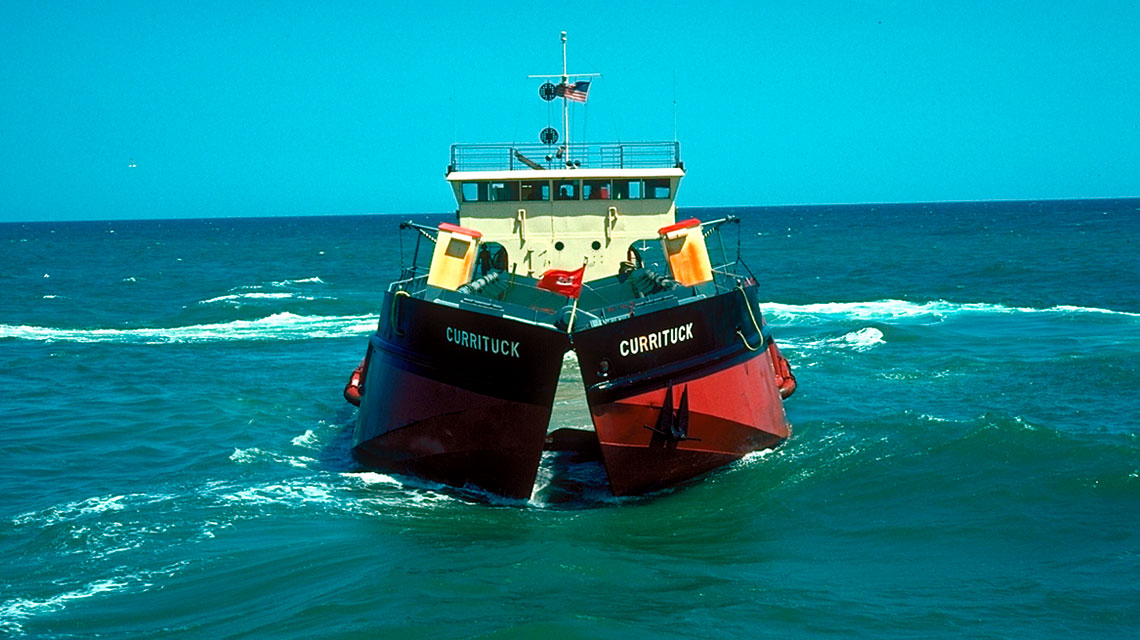 4
Eastern Shore Federal Navigation Projects
5
Current State of Corps Funding
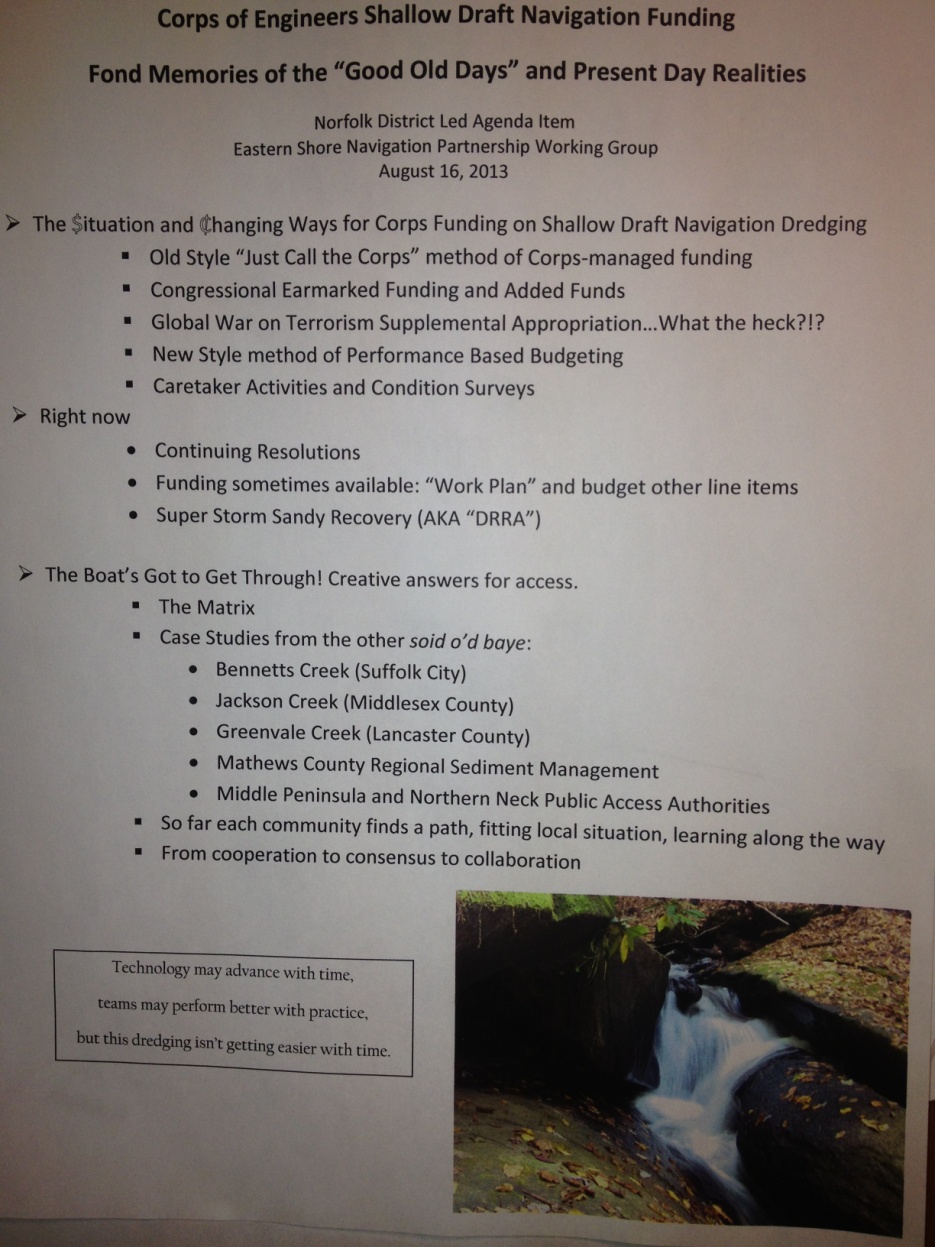 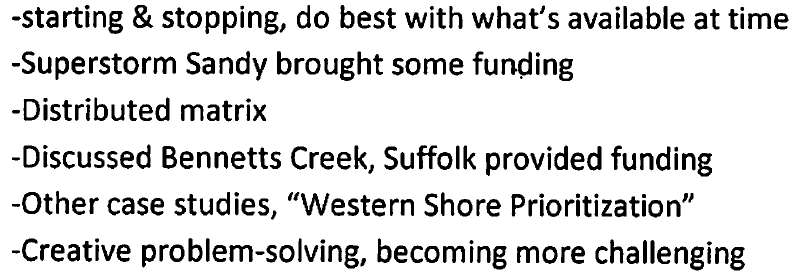 6
US Coast Guard – Eastern Shore Status
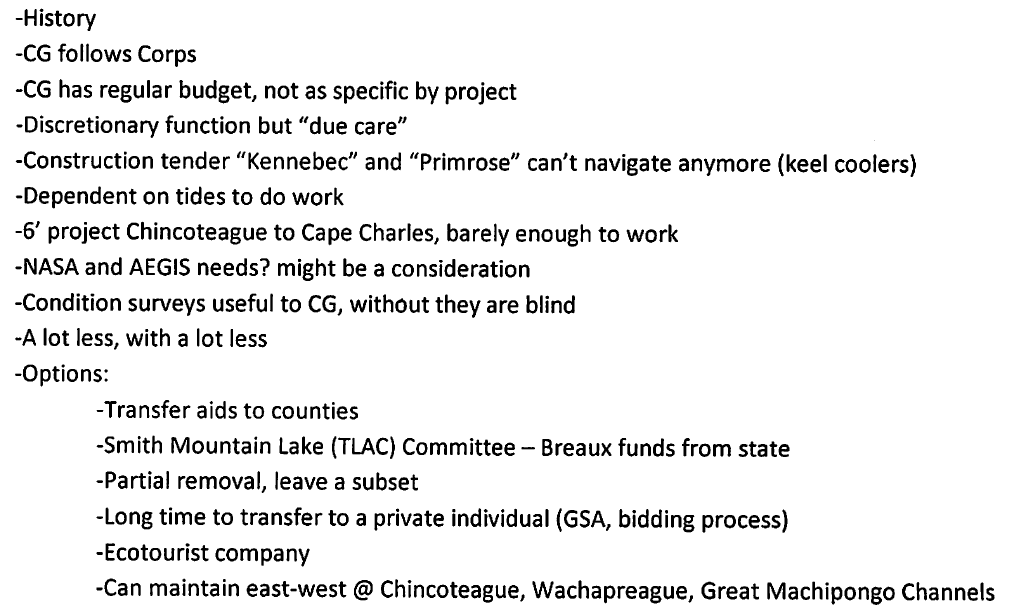 7
USCG Navigation Challenges
Removal of most Aids to Navigation on Eastern Shore
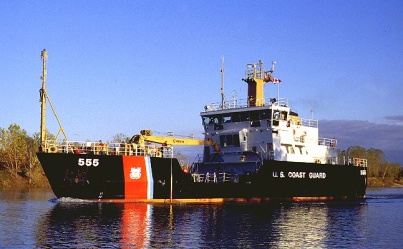 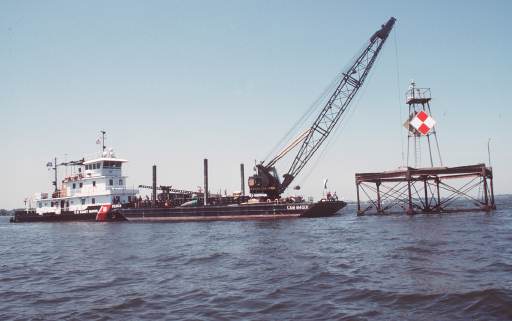 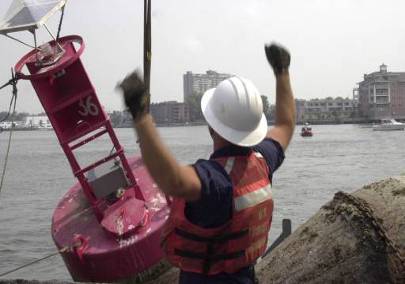 8
Additional Inputs for Participants to Consider for Criteria Weighting During Prioritization
US Coast Guard – 160’ long ATON tender has only 1 or 2 places where the vessel can turn around.
Working Watermen’s Association - Quinby area has about 60 aquaculture employees and about 30 watermen generating several million dollars in that area.
Harbormaster, Watermen’s Association, Town – reference Aids to Navigation are still needed, particularly at night
Corps – consider areas NOT needing dredging - if vessels are re-routed through/to other areas; there is an increase in transportation costs that should be accounted for.
Economic development concerns and town representatives -  VIMS economists may be able to help capture economic and environmental benefits of the Eastern Shore waterways, perhaps study should include both bayside and seaside, perhaps form an Eastern Shore waterways board and comprehensive strategic plan
9
Local Sponsor Furnished Information
Annual Average 
Oyster Harvest Data
Annual Average
Shellfish Harvest Data
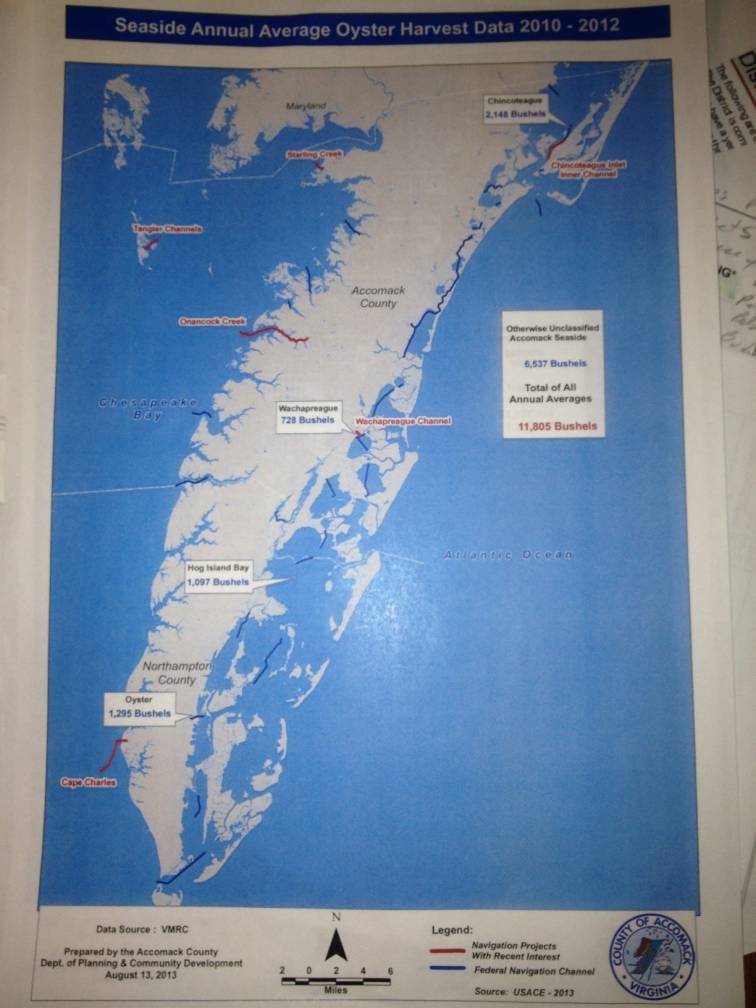 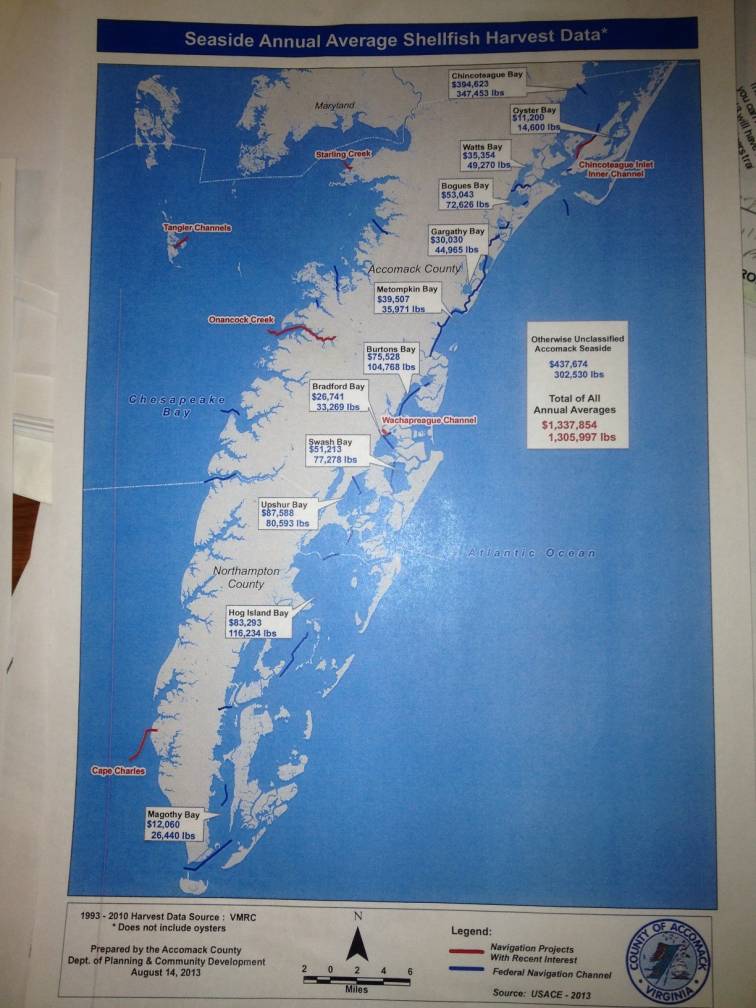 10
Project Prioritization Criteria 1
Sensitive to US Coast Guard navigation aid maintenance capability
Dredged material placement site capacity
Environmental permits
Resource time of year restrictions
Project commercial usage
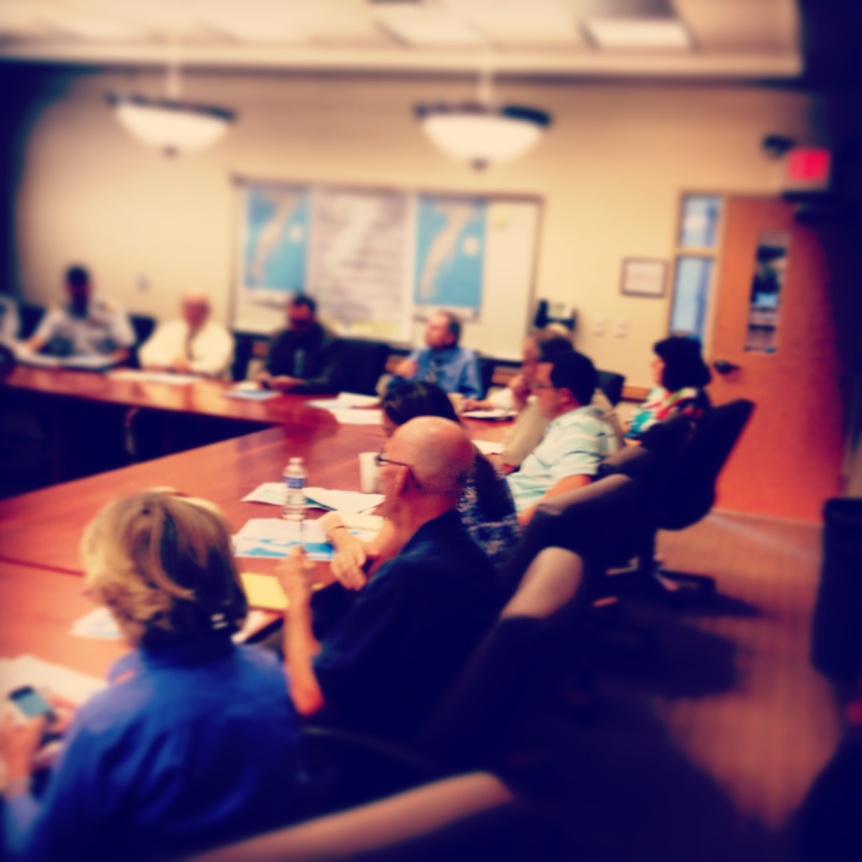 11
Project Prioritization Criteria 2
Any identified dredging area must be a segment within the authorized Waterway on the Coast of Virginia (Virginia Inside Passage) project.

Seaside tributaries and Bayside Federal navigation channels are excluded and not eligible for consideration under the current criteria.
12
In-Meeting Prioritization Process
Excerpt of meeting map with markups
Identified key areas on the WCV that need dredging. 
Each area considered with respect to criteria on slides 3 and 4.
Prioritization process: Considered need and usage of each shoaled area.
Each represented group queried to verify rationale.
Group consensus used to identify one shoal to begin efforts to dredge in near future.
Need survey and map of the full length of WCV.
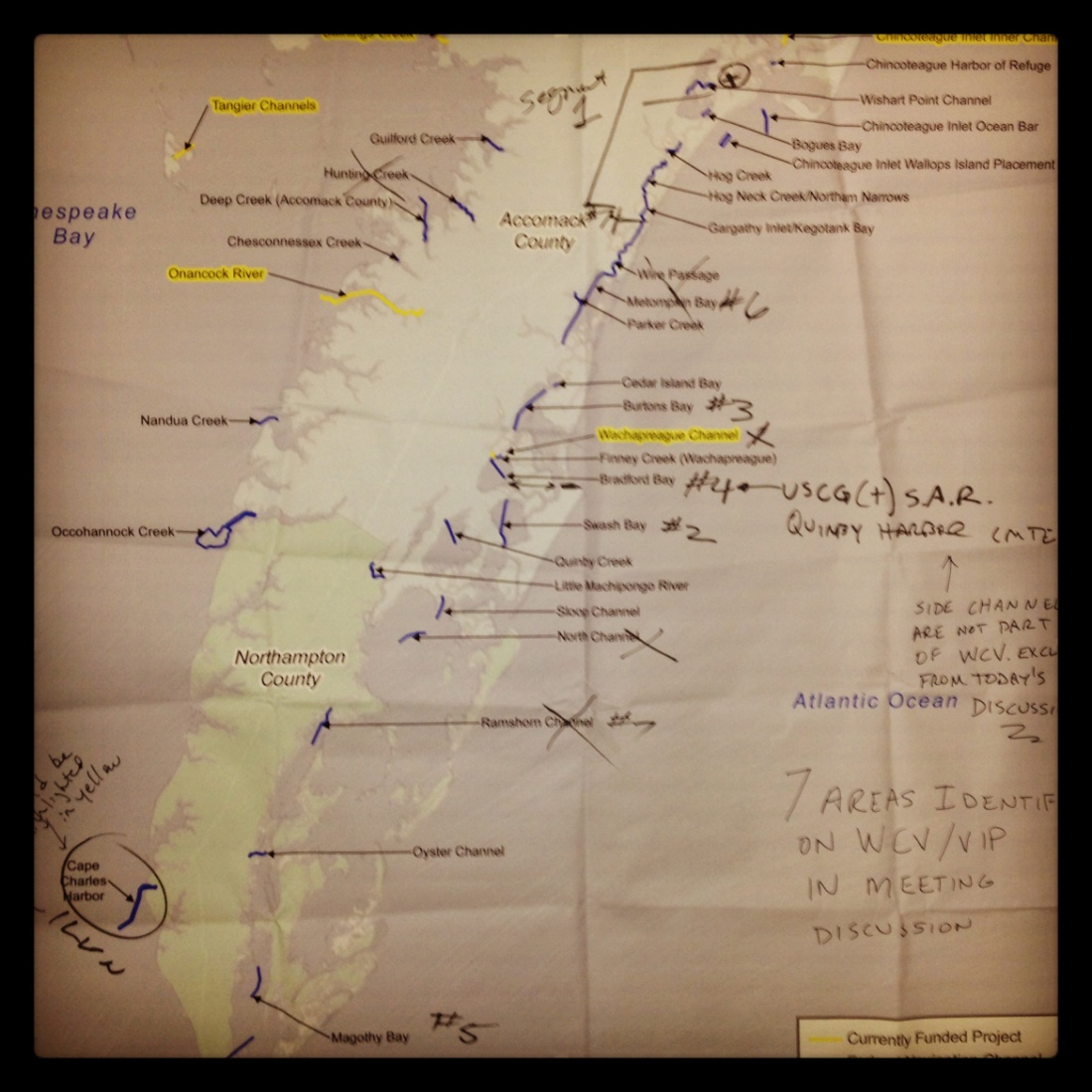 13
Key Meeting Decisions
Identified priority areas on the WCV that need dredging. 
Each area considered with respect to criteria on slides 3 and 4.
Prioritization process: Considered need and usage of each shoaled area.
Each represented group queried to verify rationale.
Group consensus used to identify one shoal to begin efforts to dredge in near future.
Need survey and map of the full length of WCV/VIP.
14
Meeting Outcomes
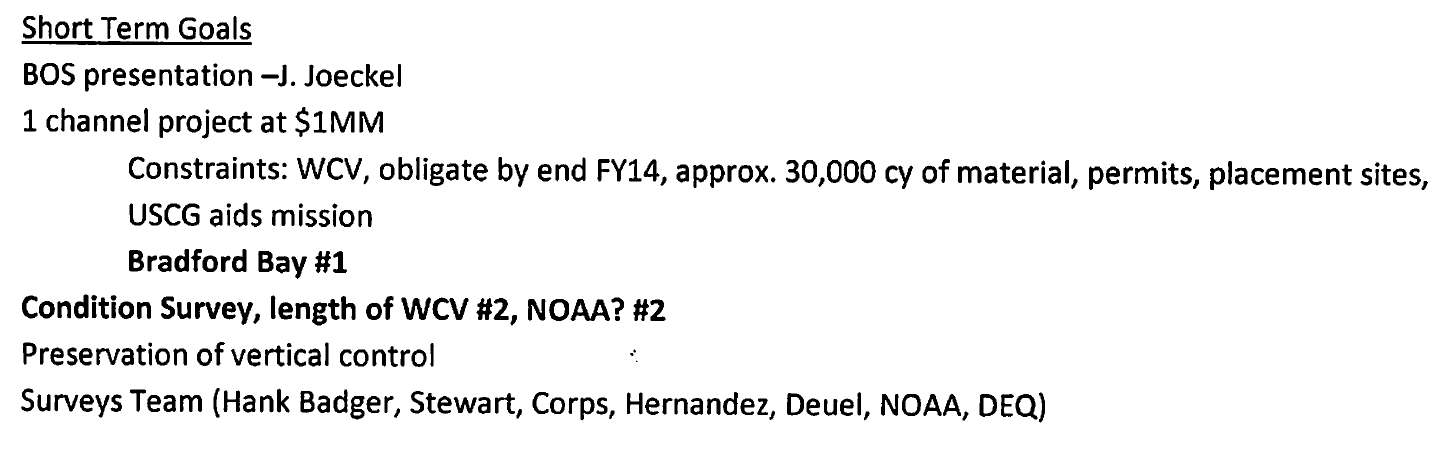 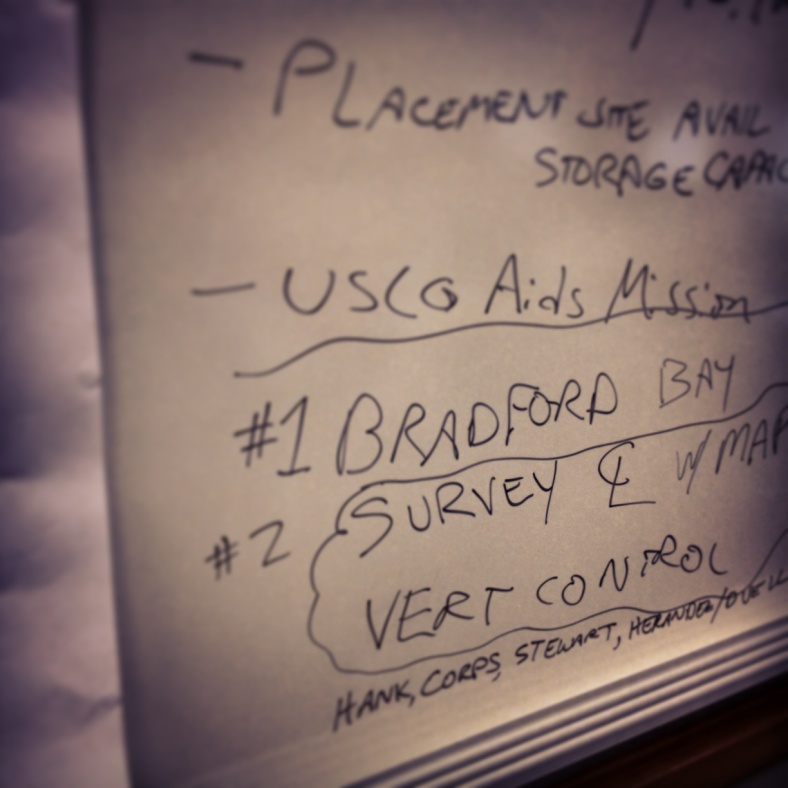 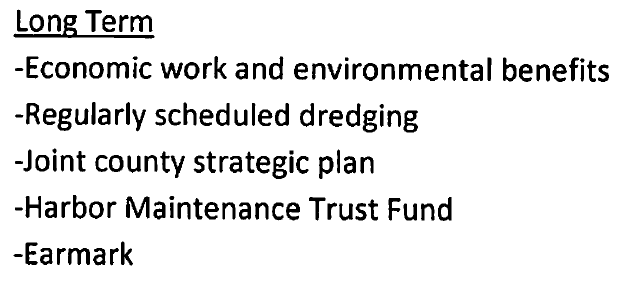 15
Meeting Credits
Eastern Shore Community College Workforce Development Center – providing meeting facility and resources
Accomack County Staff – Meeting Notes
Corps of Engineers, US Coast Guard, Accomack County – Agenda development

For more information regarding this meeting, contact 
US Army Corps of Engineers, 
Norfolk District
757-201-7861
16
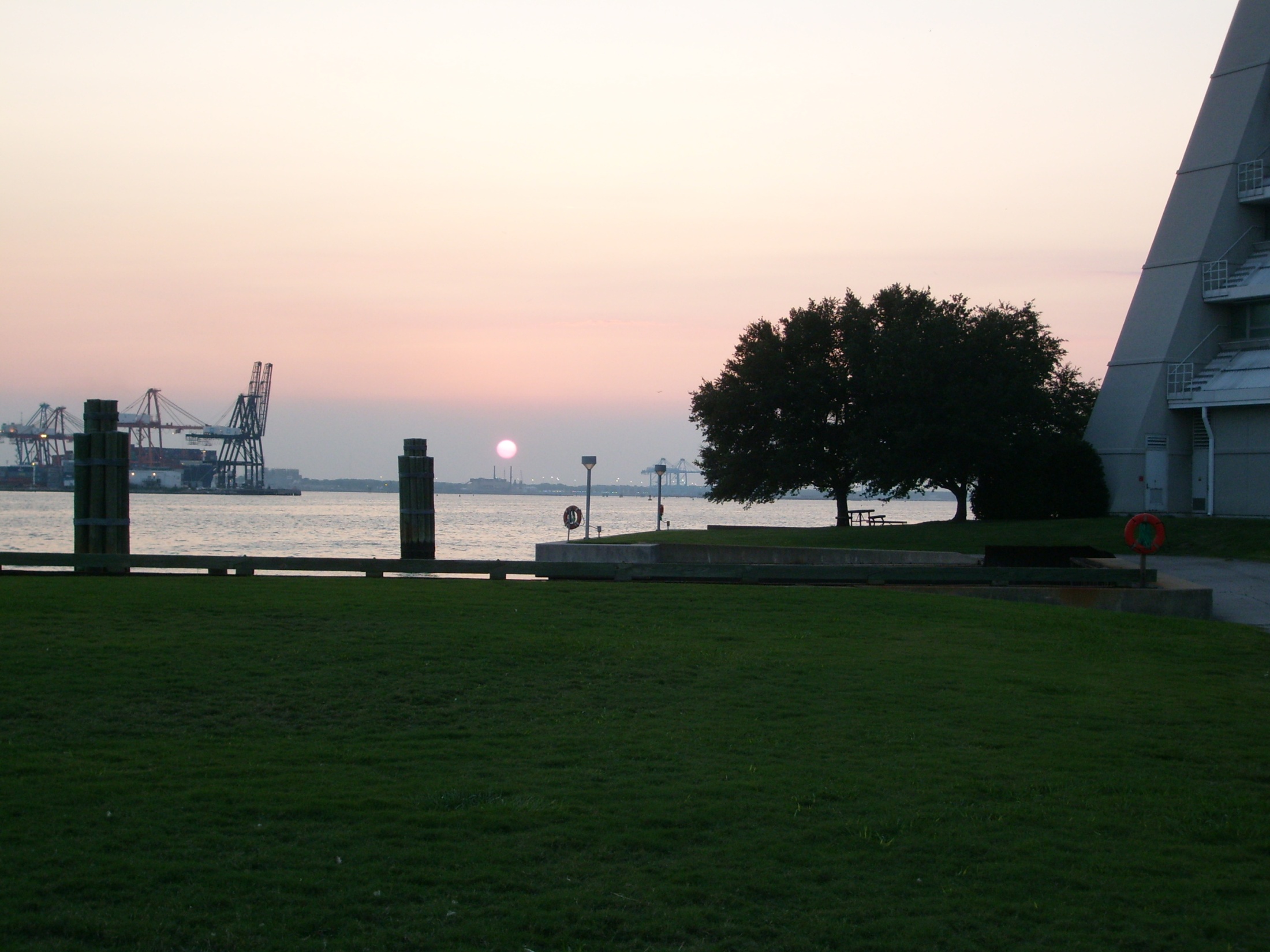 Questions/Comments?
Contact Information: Norfolk District, USACE
Operations Branch
17